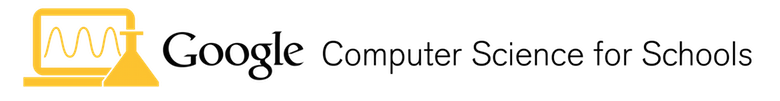 CS4S High School 2016Building Mobile Apps, with AppInventor
Mr Daniel Hickmott
Research Assistant
School of Education, Faculty of Education and Arts
19th July 2016
Presentation Contents
2
What is AppInventor?

How is AppInventor Used in Education?

What Can You Create with AppInventor?

Alternatives to AppInventor

Activities
What is AppInventor?
3
A Visual Programming language that can be used to create Android apps 

Similar to Scratch, you can drag and drop blocks around to make programs

Allows you to interact with phones’ and tablets’:
Accelerometer sensor
GPS
Microphone

All you need is a Google account – you don’t even need a mobile or tablet!
How is AppInventor used in Education?
4
In K – 12
Introducing students to Computer Science1
App competitions2
Making games to learn different subjects3

At a university level:
Used in CS courses for non-CS majors in the US4
Intro to CS material from USF available online5
5
What Can You Create with AppInventor?
An App to take pictures of, and report, graffiti in the local area6

An App to guide visually impaired students around a school, using voice navigation7

An App for locating the bus a student is on, so that their parents know they will get home safely8
6
Alternatives to AppInventor
Desktop / iOS / Android / Windows Phone:
TouchDevelop9

iOS:
Codea10
Kino11
7
Quick Demonstration
AppInventor interface
Designer View
Blocks View
Dragging & Dropping Blocks
8
Activities
There are four AppInventor activities available on the workshop website

We recommend that you complete these activities in this order:
1. Connecting the tablet
2. HelloPurr
3. Magic 8-Ball
4. Making Pong 

If you have any questions about different AppInventor features that you can use or would like to complete different tutorials, please let us know
9
References
How is AppInventor Used in Education?
1: “Girls Code program in Utah encourages girls to pursue CS degrees”                      http://appinventor.mit.edu/explore/stories/girls-code.html
2: Computer App Programming (CAP) Competition in Hong Kong http://appinventor.mit.edu/explore/stories/computer-app.html   
3: Deerfield Community School - App Inventor Tablet Pilot http://appinventor.mit.edu/explore/stories/deerfield.html 
4: Mobile Apps for Non-CS Majors at USF http://appinventor.mit.edu/explore/stories/mobile-apps-non-cs-majors-usf.html
5. AppIventor – Course in a Box http://www.appinventor.org/content/CourseInABox/Intro/courseinabox
10
References
What Can You Create with AppInventor?
6: East Palo Alto girls create app to clean up graffiti, trash http://appinventor.mit.edu/explore/stories/east-palo-alto-girls-create-app-clean-graffiti-trash.html
7: Resaca Middle School Team Invited to 2014 White House Science Fair http://appinventor.mit.edu/explore/stories/resca-middle.html 
8: K-8 Division International App Winner http://appinventor.mit.edu/explore/stories/k-8-division-international-app-winner.html
11
References
Alternatives to AppInventor
9: TouchDevelop: https://www.touchdevelop.com/ 
10: Codea: http://twolivesleft.com/Codea/ 
11: Kino: http://kino.pad2play.com/